2017 Ring Test Results
Dr Eric Wilkes
Australian Wine Research Institute
Ring Test Program
The program is an opportunity for laboratories from different economies to compare the results for typical wine analysis  between different laboratories.
As part of a larger wine proficiency testing program  it also allows economies to compare their laboratories results to those typically achieved for the wine tested.
This year there are 23 nominated laboratories from 14 different economies.
There are still significant difficulties being encountered shipping wine samples to a number of economies which will need resolution going forward.
APEC Wine Regulatory Forum |  May 11-12, 2017
Ha Noi, Viet Nam
2
Participants
APEC Wine Regulatory Forum |  May 11-12, 2017
Ha Noi, Viet Nam
3
This years program
For 2017 the APEC ring test program was fully integrated into the Interwinery Analysis Group Proficiency program.
This is a large wine specific program with over 200 participating laboratories.
It consists of 6 separate rounds of testing, 2 red wines, 2 white wine and 2 rose wine rounds.
Laboratories can submit analytical results for any of the common wine analysis that is done.
All data is entered online and collated anonymously.
Within 2 weeks of the closure of each testing window an online report is available.
Currently only the first 2 rounds of testing have been completed.
APEC Wine Regulatory Forum |  May 11-12, 2017
Ha Noi, Viet Nam
4
Total Sulfur Dixoide
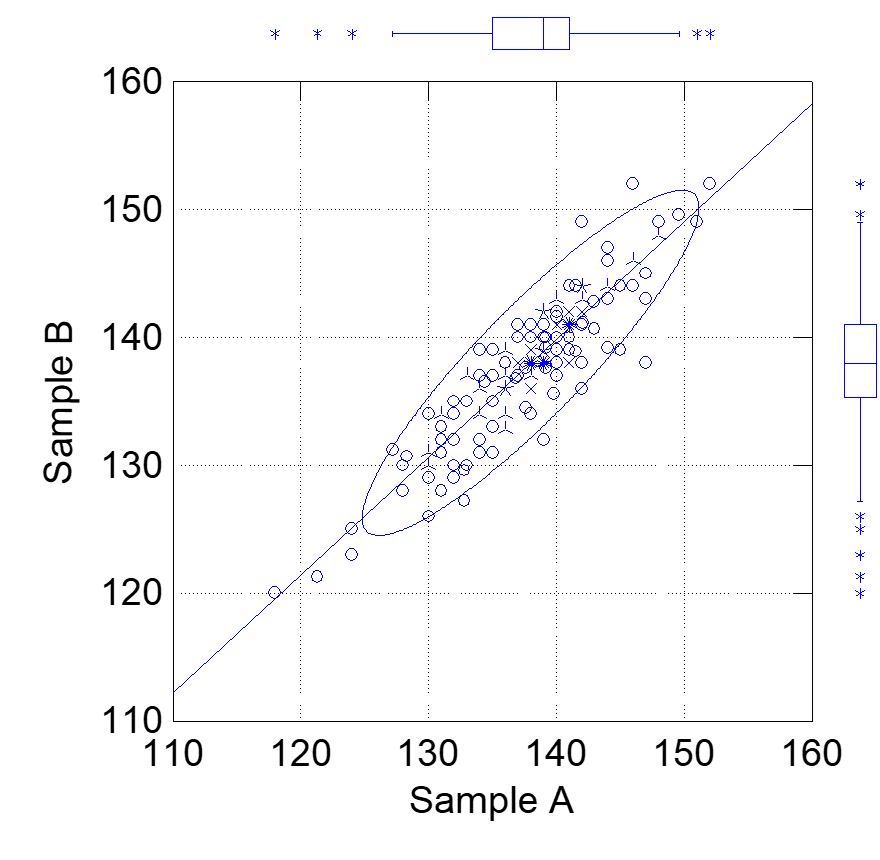 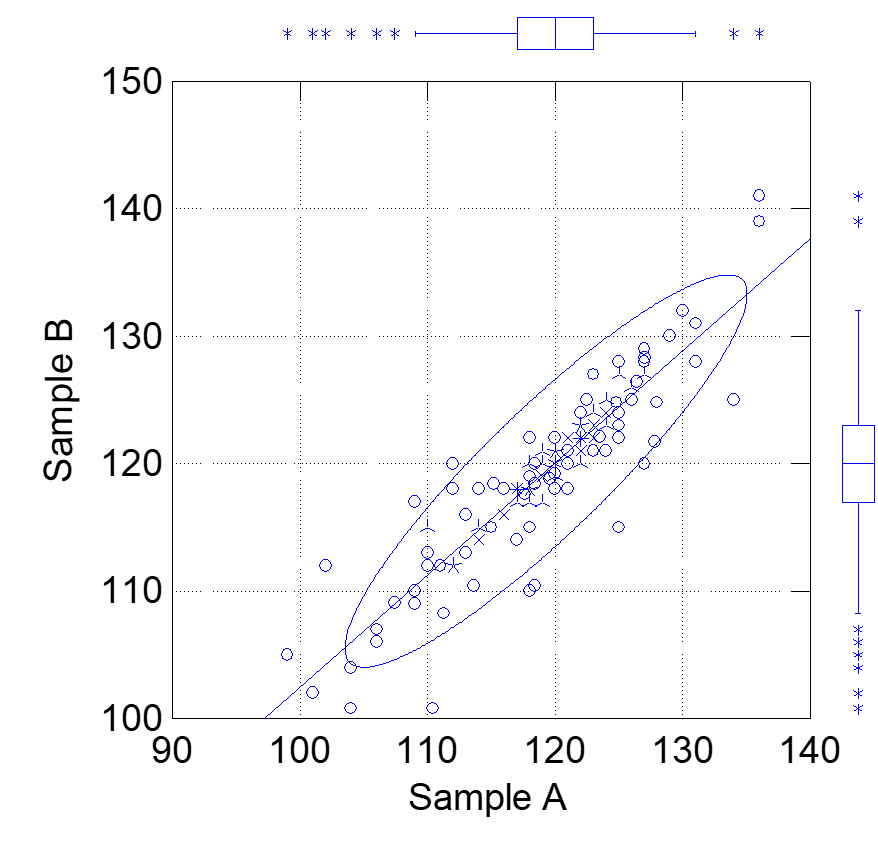 APEC Wine Regulatory Forum |  May 11-12, 2017
Ha Noi, Viet Nam
5
Titratable Acidity pH 8.2
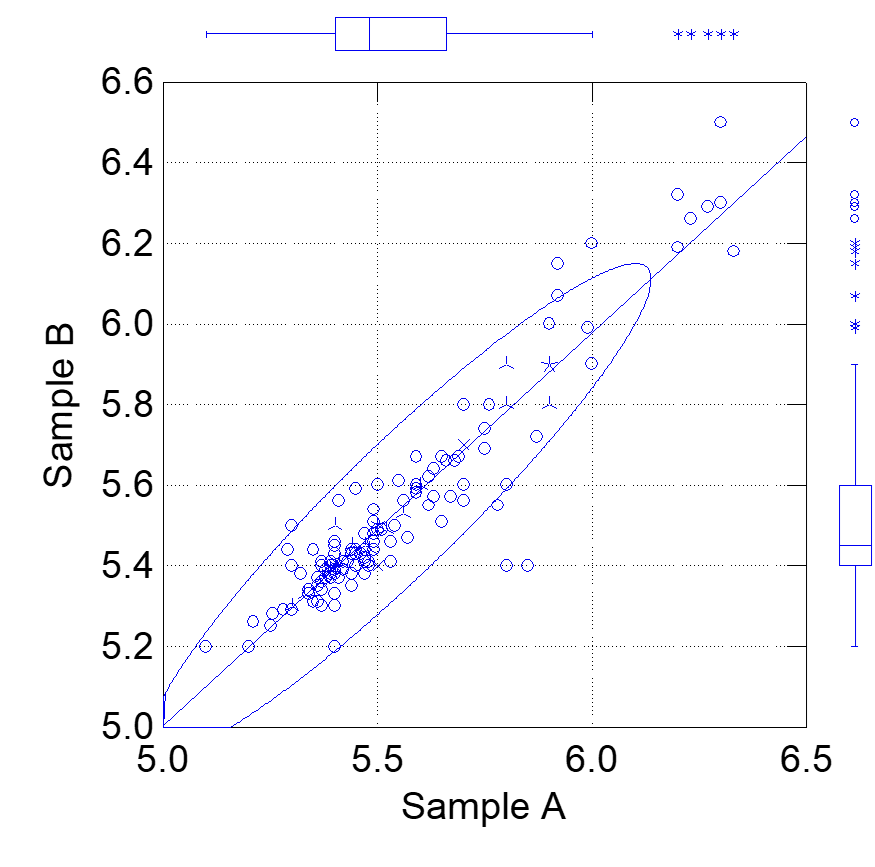 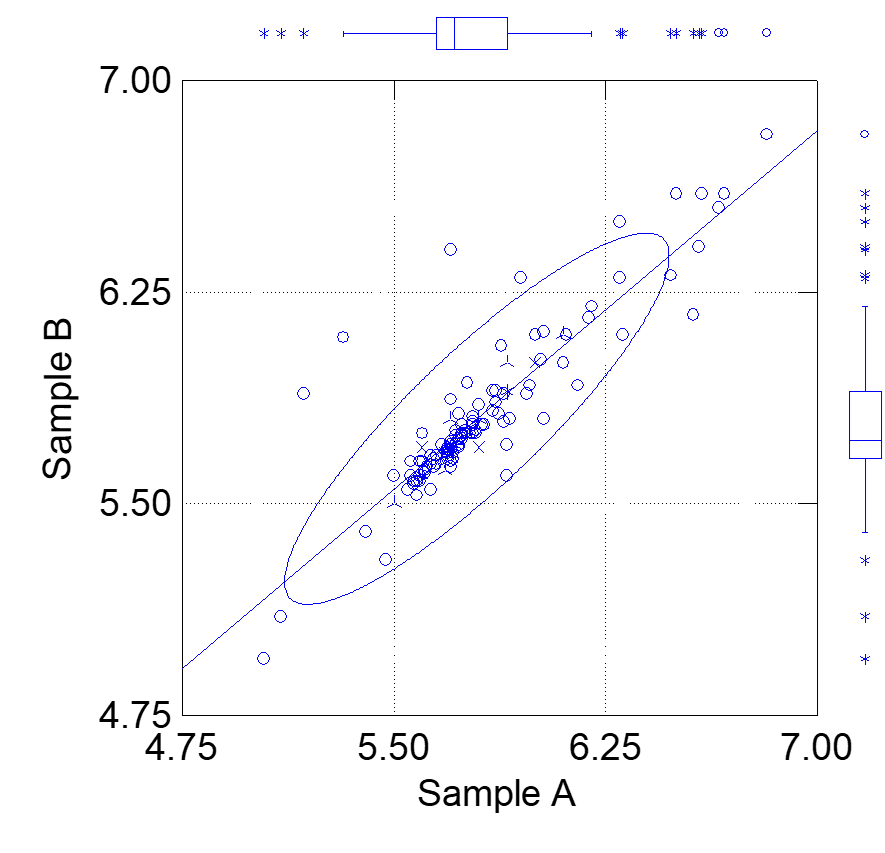 APEC Wine Regulatory Forum |  May 11-12, 2017
Ha Noi, Viet Nam
6
Alcohol
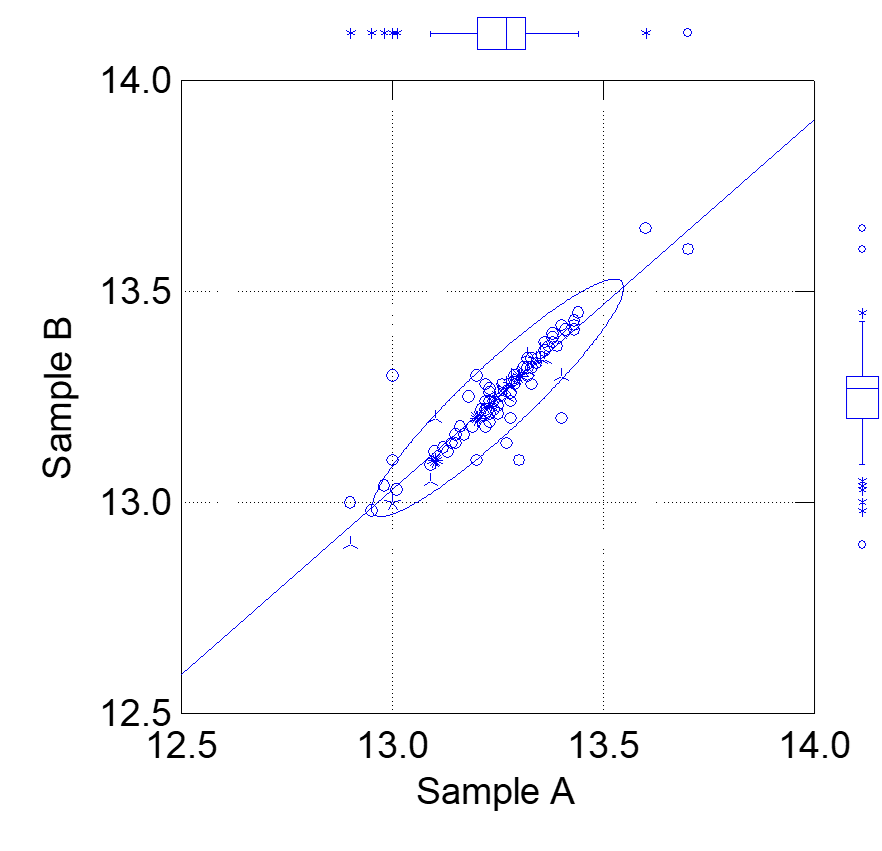 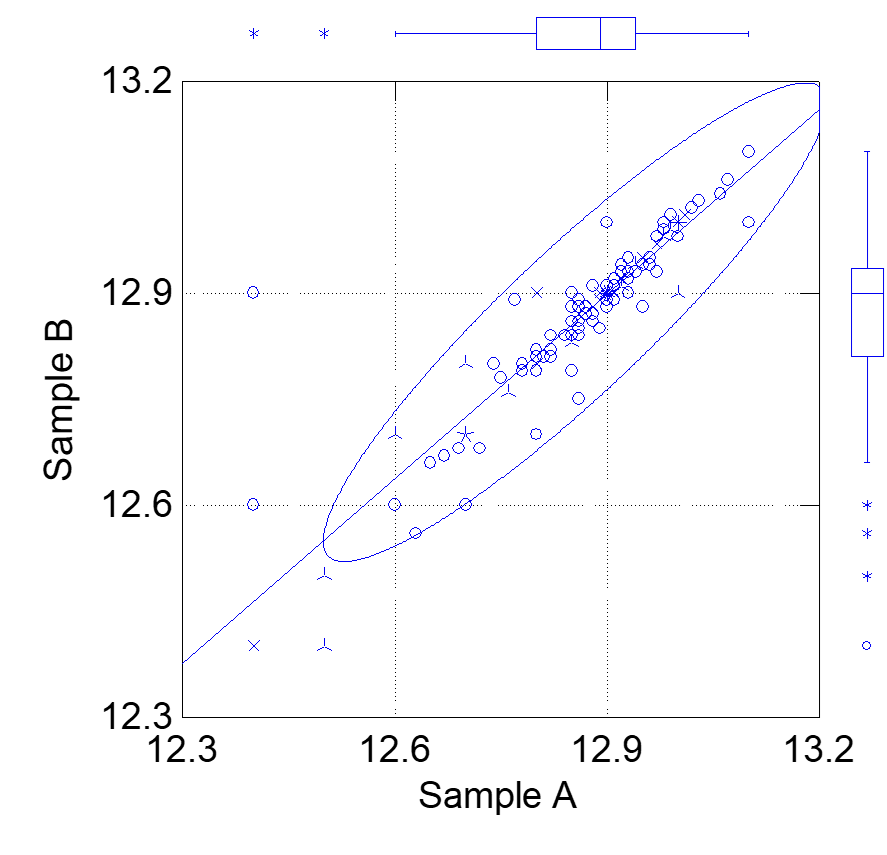 APEC Wine Regulatory Forum |  May 11-12, 2017
Ha Noi, Viet Nam
7
Specific Gravity
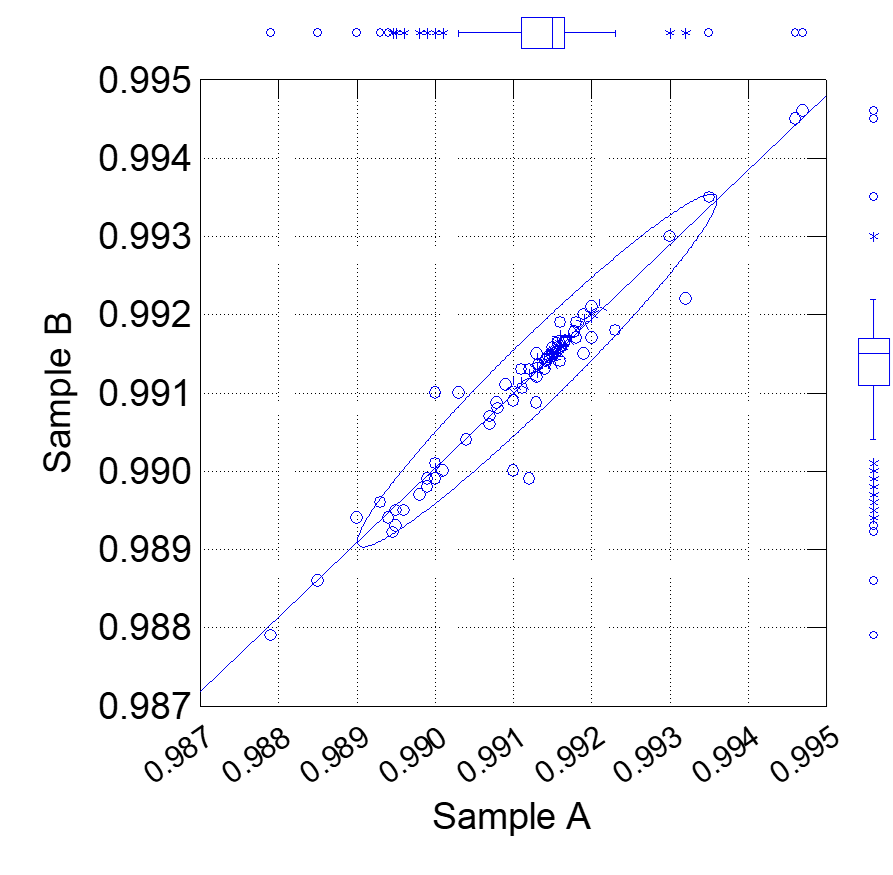 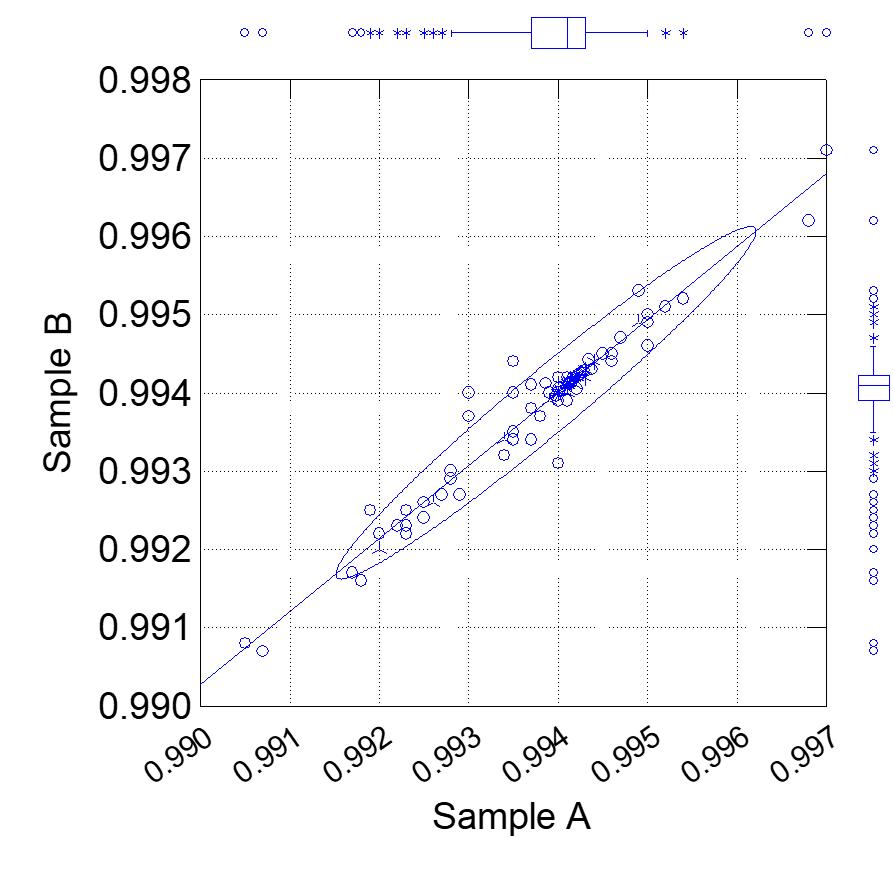 APEC Wine Regulatory Forum |  May 11-12, 2017
Ha Noi, Viet Nam
8
Reducing Sugar
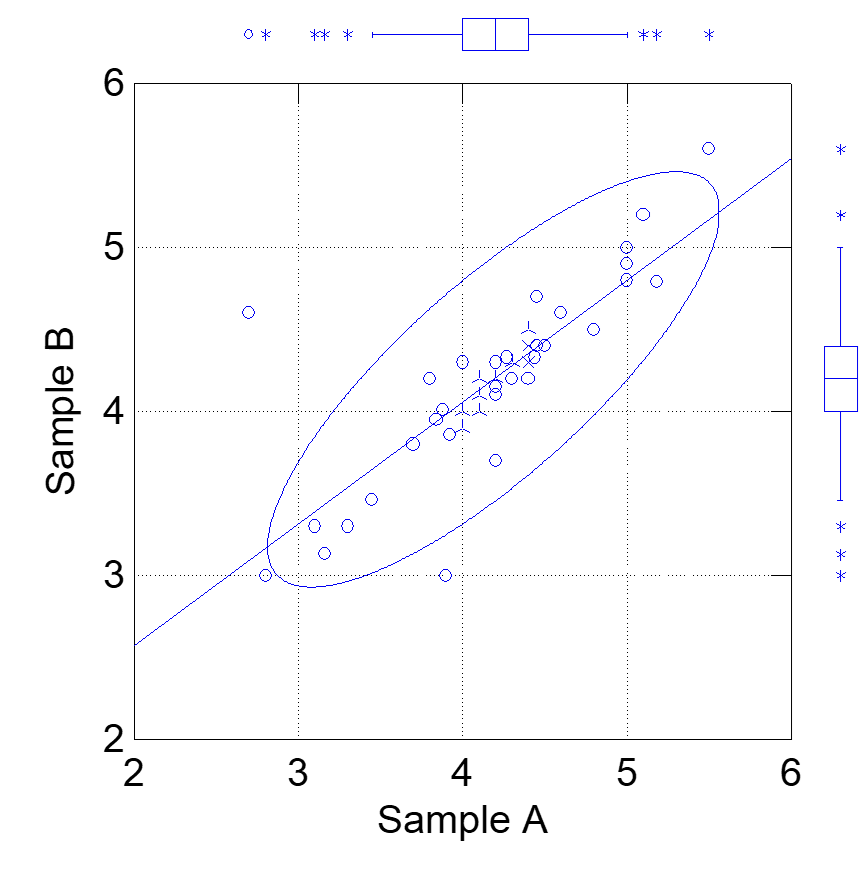 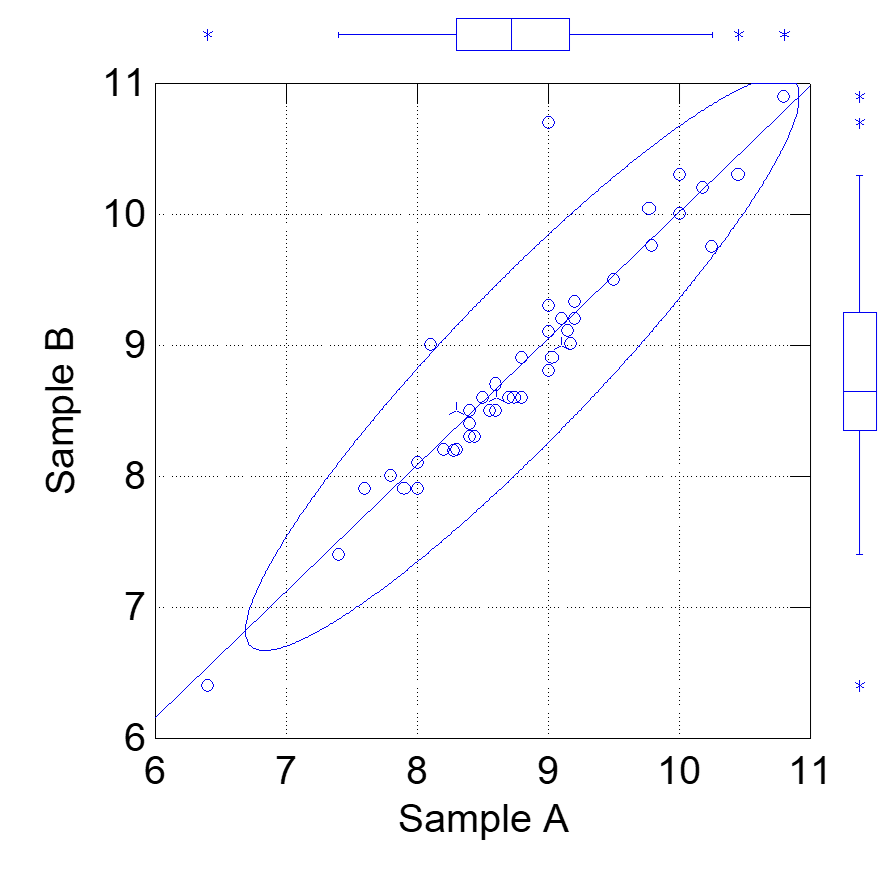 APEC Wine Regulatory Forum |  May 11-12, 2017
Ha Noi, Viet Nam
9
Glucose + Fructose
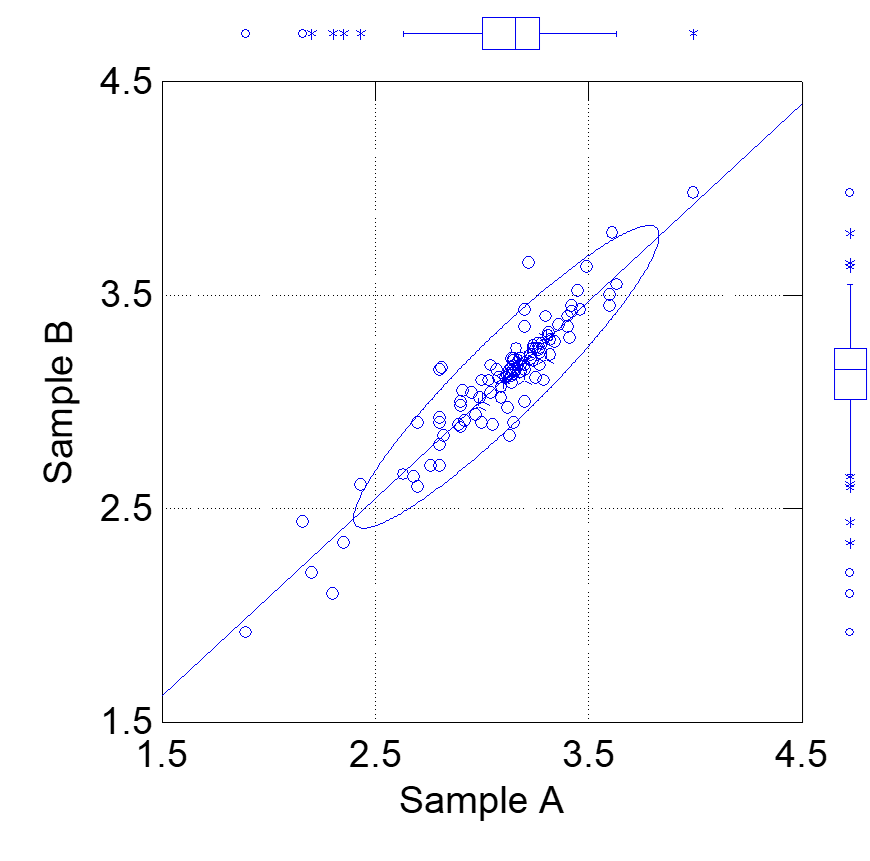 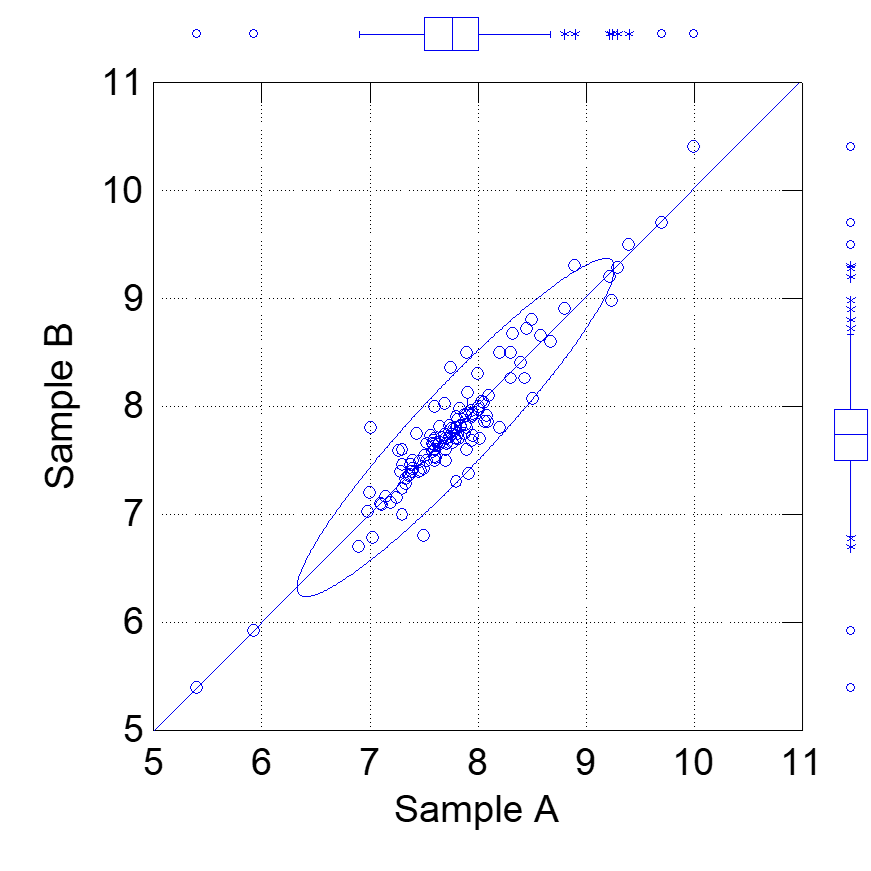 APEC Wine Regulatory Forum |  May 11-12, 2017
Ha Noi, Viet Nam
10
Copper
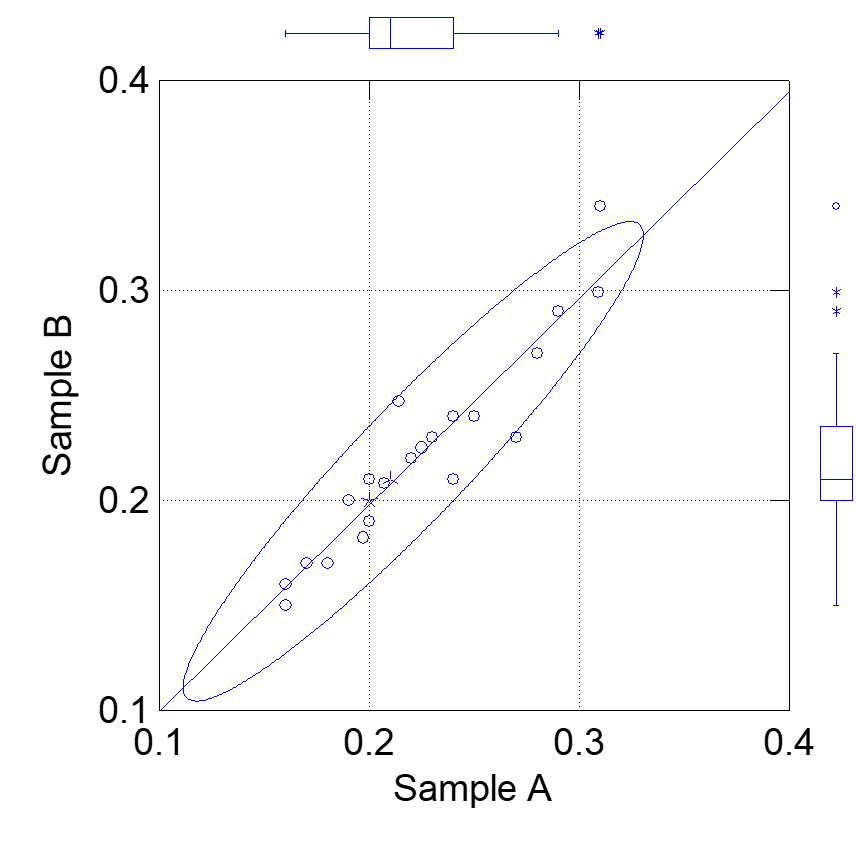 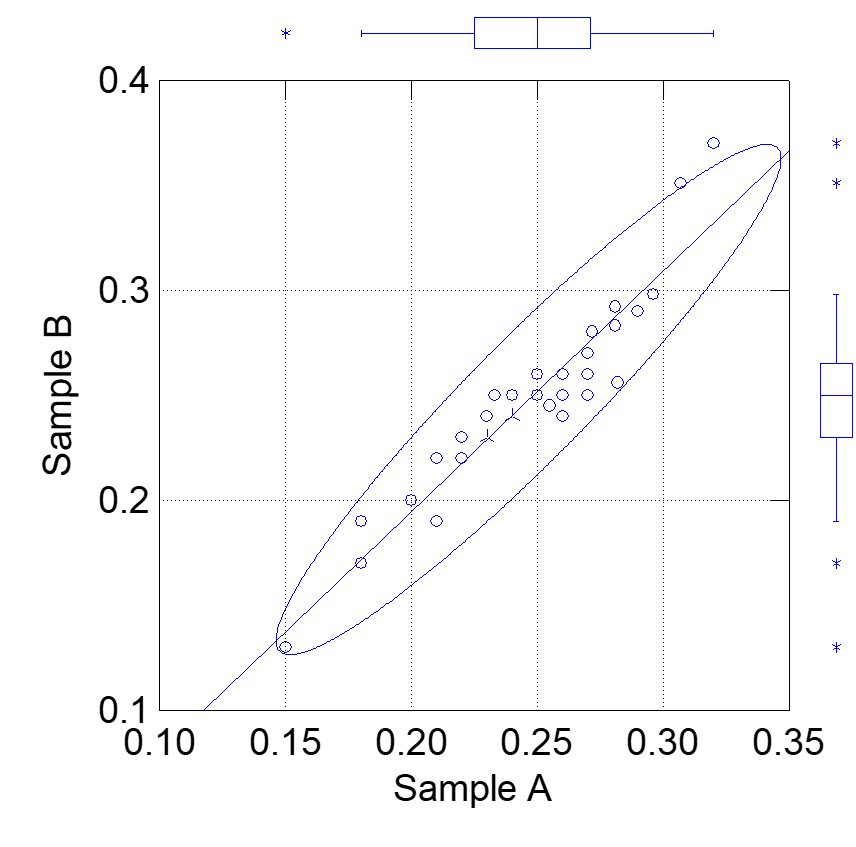 APEC Wine Regulatory Forum |  May 11-12, 2017
Ha Noi, Viet Nam
11
Iron
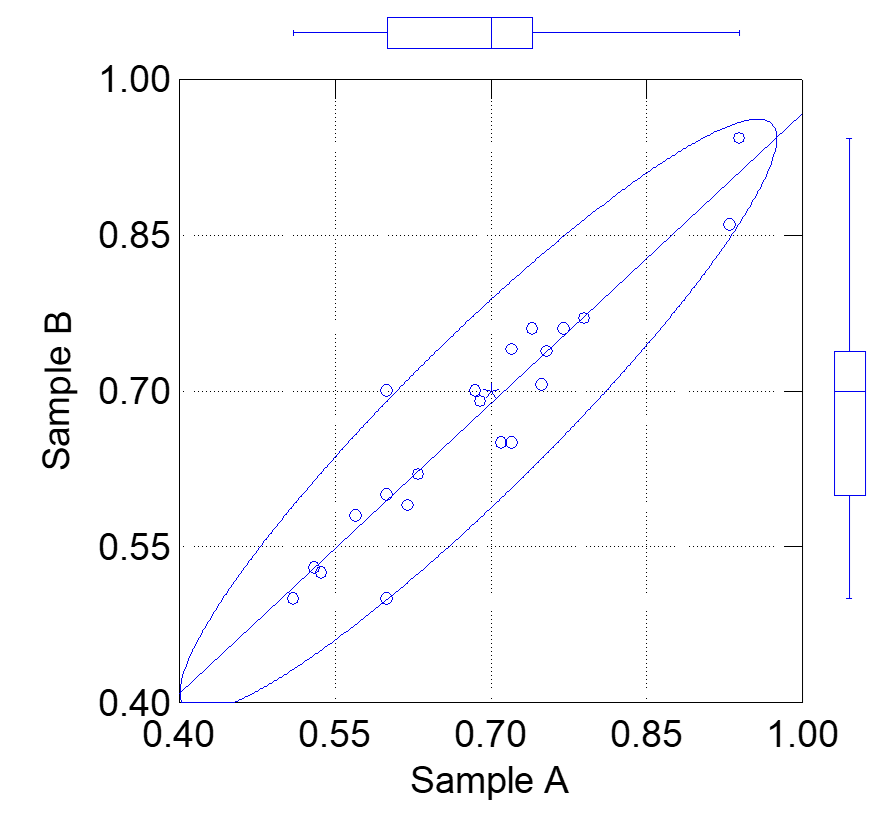 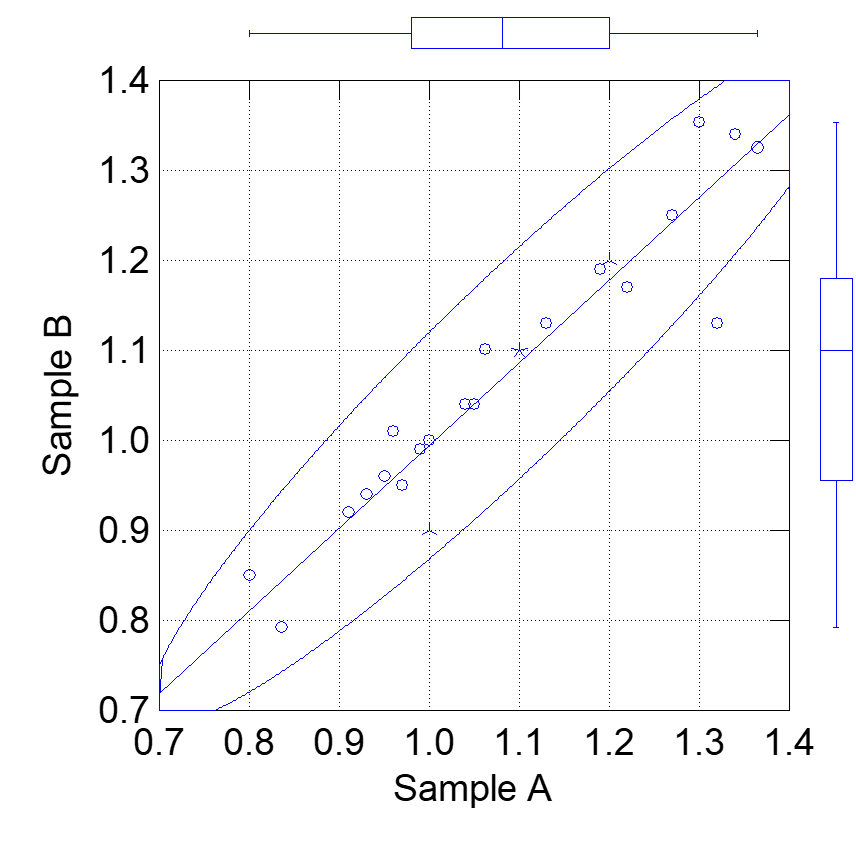 APEC Wine Regulatory Forum |  May 11-12, 2017
Ha Noi, Viet Nam
12
Manganese
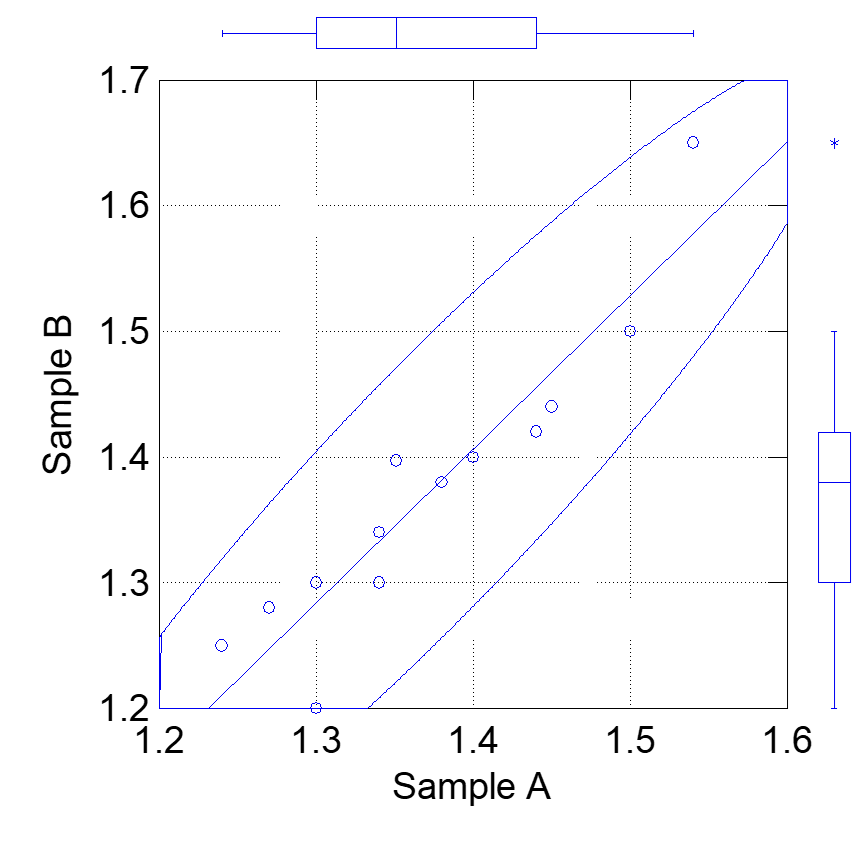 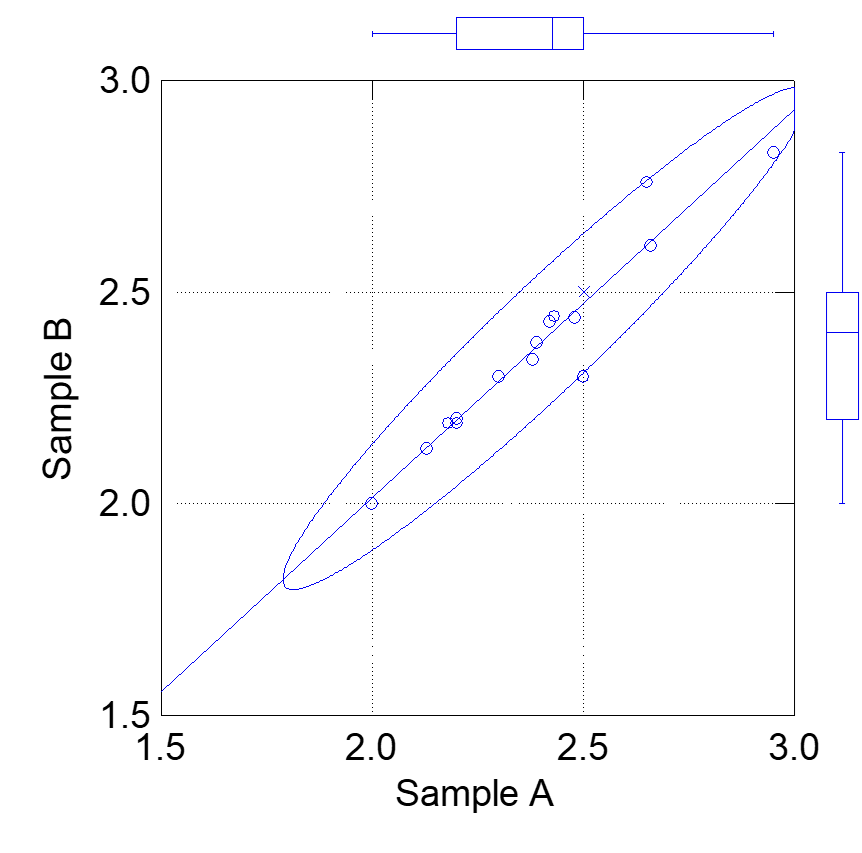 APEC Wine Regulatory Forum |  May 11-12, 2017
Ha Noi, Viet Nam
13
Results to date
There have been significant improvements in laboratories performance compared to previous rounds.
Still however significant outliers demonstrating the need to continue the program.
It is significant that laboratories which have participated in the wine program long term are performing more consistently than those new to wine ring testing.
The impact of different analytical methods being used is apparent and leads to varied results between laboratories.
Also need to increase the participation rate going forward.
APEC Wine Regulatory Forum |  May 11-12, 2017
Ha Noi, Viet Nam
14
Program going forward
Completion of the next 4 rounds of testing.
The provision of a consolidated report for participants and WRF members.
A series of 3 virtual workshops to allow participants to discuss results and ways to improve laboratory performance.

A discussion on the value of the program and means to continue it forward post 2018.
APEC Wine Regulatory Forum |  May 11-12, 2017
Ha Noi, Viet Nam
15